আজকের মাল্টিমিডিয়া ক্লাশে 

স্বাগতম
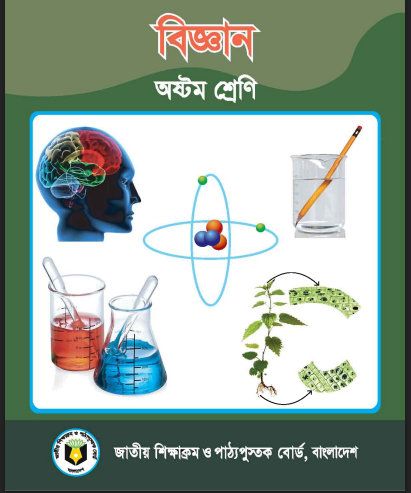 পরিচিতি
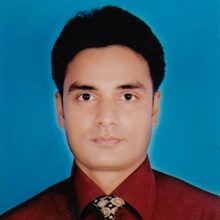 নির্মল মৃধা
সহঃ শিক্ষক (বিজ্ঞান)
শহীদপুর খান এ সবুর মা/বি
খুলনা।
অষ্টম শ্রেনি
বিজ্ঞান
পাঠ-৬,৭
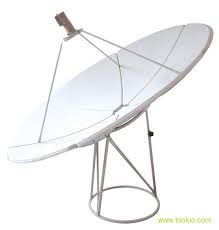 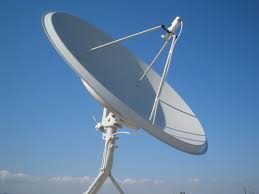 তোমরা এটির সাথে পরিচিত?
কৃত্রিম উপগ্রহের ব্যবহার ও গুরুত্ব
শিক্ষার্থীরা-
১। কৃত্রিম উপগ্রহের ব্যবহার ও গুরুত্ব বর্ণনা করতে পারবে।
২। কৃত্রিম উপগ্রহের অবদান উপলব্ধি করতে পারবে।
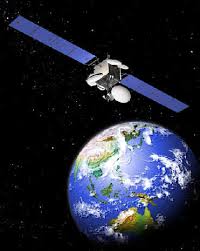 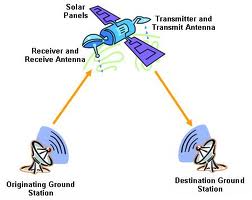 যোগাযোগ উপগ্রহ
যোগাযোগ উপগ্রহের ব্যবহার সম্পর্কে একটি ভিডিও দেখি
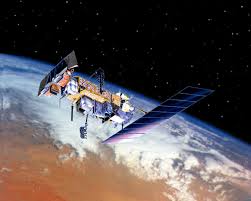 আবহাওয়া উপগ্রহ
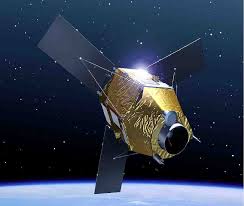 পৃথিবী পর্যবেক্ষণকারী উপগ্রহ
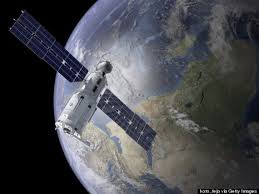 সামরিক বা গোয়েন্দা  উপগ্রহ
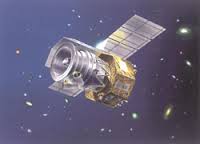 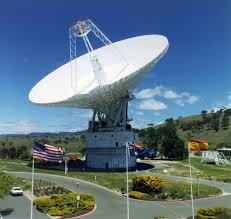 জোতির্বিদ্যা বিষয়ক উপগ্রহ
সময়ঃ ৫ মিনিট
একক কাজ
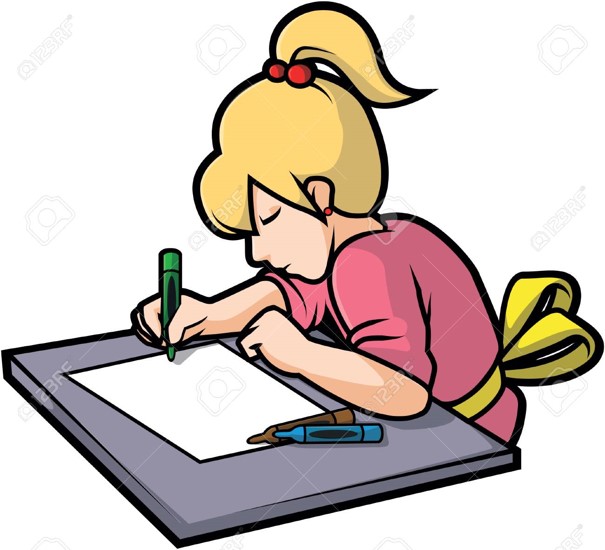 পরিবেশ দূষণের দুটি কারণ লিখ।
জোড়ায় কাজ
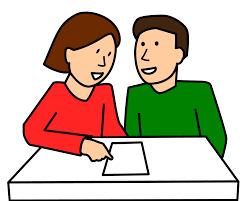 কৃত্রিম উপগ্রহ কোন কোন ক্ষেত্রে ব্যবহার করা হয় লিখ?
মূল্যায়ন
১) বিভিন্ন দেশে কথা বলি কোন উপগ্রহের মাধ্যমে?
২) ফুটবল বা ক্রিকেট বিশ্বকাপ খেলা দেখি কোন উপগ্রহের মাধ্যমে?
৩) কোথাও বায়ু দূষিত হলে কোন উপগ্রহের মাধ্যমে জানতে পারি?
বাড়ির কাজ
পৃথিবী পর্যবেক্ষণকারী গ্রহের কাজ লিখে নিয়ে আসবে।
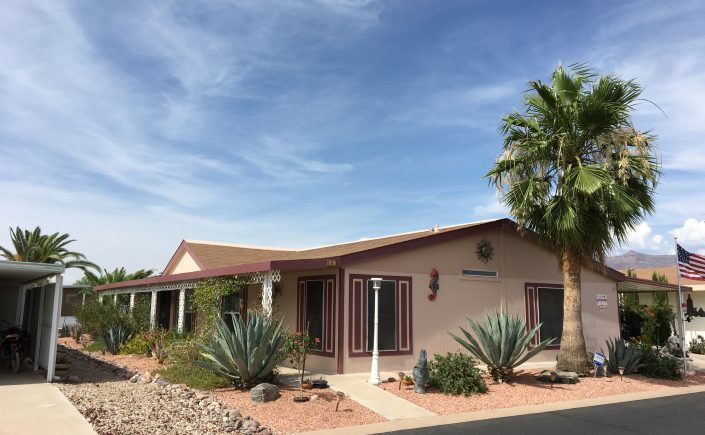 সকলকে ধন্যবাদ
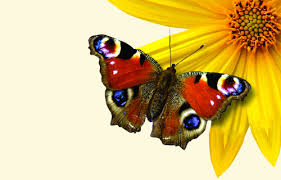